3. Module-in-a-Box:The Pandemic, Data Ethics and Visualization.
For reference, the first module considers Data Ethics, from the perspective ofAI Blindspots & Data Preparation and the second module considers Data Privacy and Analysis.
Unislawa Williams, PhD
Associate Professor, Spelman College
XSEDE/SURA Data Science Fellow
Student Learning Outcomes (SLO): Demonstrate awareness and begin to evaluate Big Tech AI Principles.   








Discussion Point: What is the role of Big Tech AI Principles?
AI at Google: Our Principles https://www.blog.google/technology/ai/ai-principles/
Microsoft AI: Responsible AI https://www.microsoft.com/en-us/ai/responsible-ai?activetab=pivot1%3aprimaryr6
Facebook AI: Facebook’s Five Pillars of Responsible AI https://ai.facebook.com/blog/facebooks-five-pillars-of-responsible-ai/
Homework: Data’s Ethical Component
Data Ethics Competency: Privacy*
The advantages of teaching data ethics along with data science is that the two subjects become well integrated.
Student Learning Outcomes (SLO): 
“Demonstrate [some] ability to visualize data and extract insights  (IBM Analytics, 7).”  Homework








Discussion Point:  Is data visualization just about insight sharing? Can data visualization help with analysis?
*IBM Analytics.  “The Data Science Skills Competency Model: A Blueprint for the Growing Data Scientist Profession.” International Business Machines (IBM) Corporation. www.ibm.com/downloads/cas/7109RLQM
Data Science Competency: Data Visualization*
Student Learning Outcomes (SLO): 

Students will [begin to] create a conceptual model: Define SciVis needs; Relationships to human visualization; Basic techniques:*
XSEDE Data Driven Competencies*
Homework
*Quoted from HPC University Educators.  “Computational and Data Science Education Competencies.”  http://hpcuniversity.org/educators/competencies/
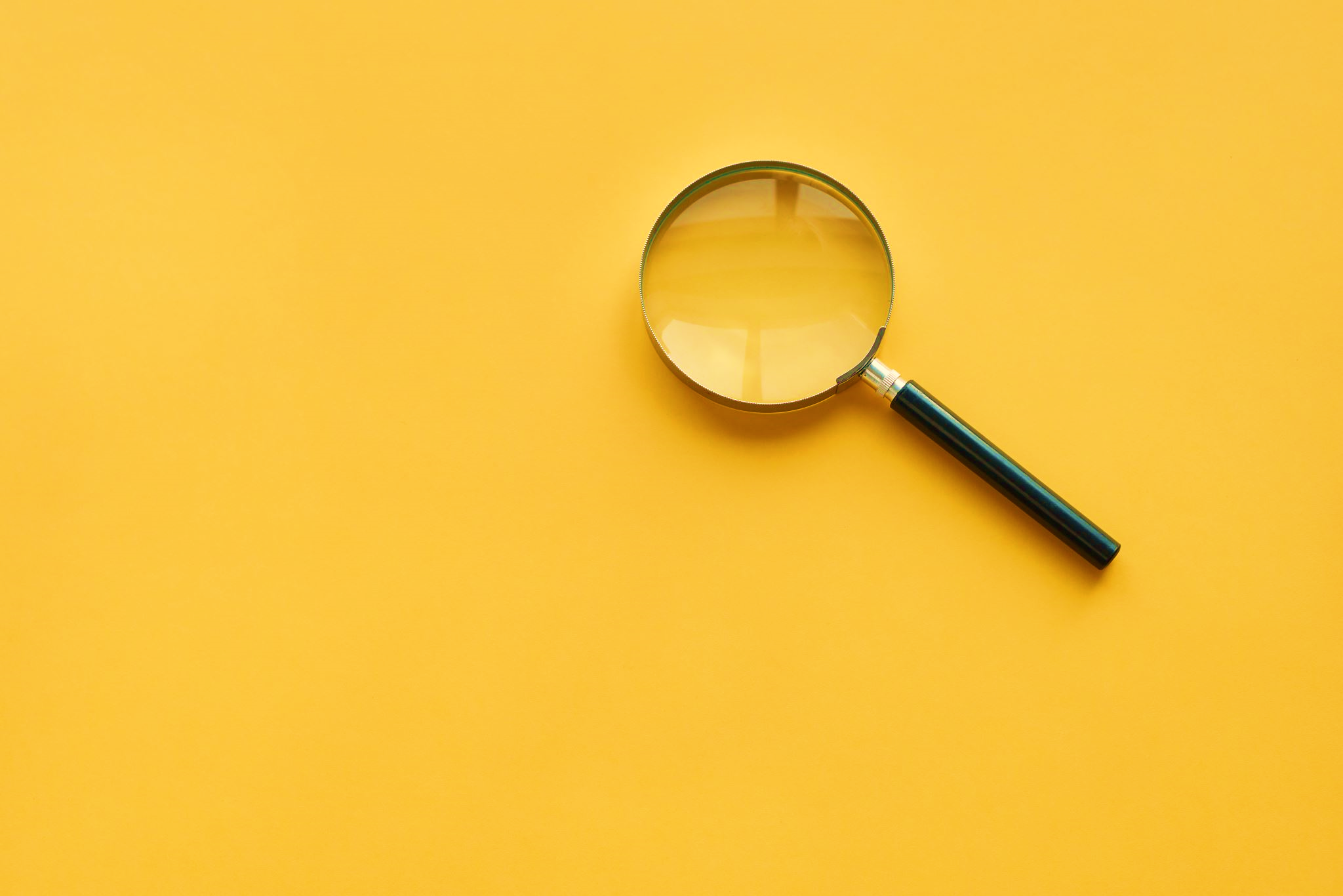 Guide to Using this Module-in-the-Box in the Classroom
Slides with the Blue/Gray Formatting – Many of the slides in this module can be directly shared with students.  To help the instructor sift through the materials these slides have blue formatting and blue title banners.
Slides with the Yellow/Orange Formatting –To help the instructor navigate some of the potential pitfalls, slides with orange formatting add additional background material and ease instructor preparation prior to teaching. Typically, R training has long start-up period. The approach used in this module for teaching R aims to speed up the process.
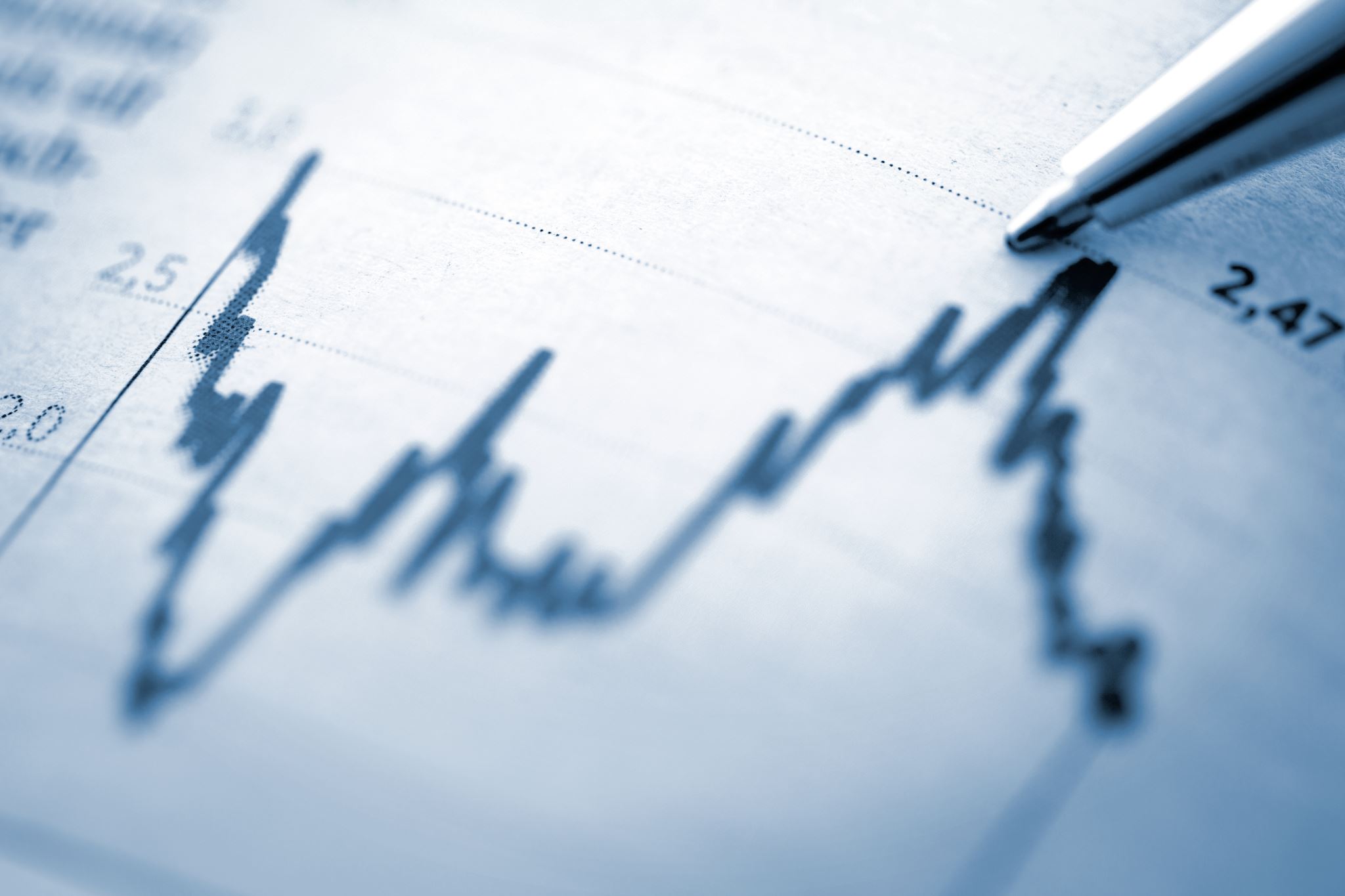 Assignments to be Completed in this Module:
HOMEWORK:  You can utilize the R code/program from the Class Exercise.  You do not have to understand every symbol in each of the commands.  The code is largely provided for you so you can focus on adopting it.  Focus on accurately reproducing the code in R and critically examine the R output (what the code produces).  Advanced level homework is provided for those with previous programming experience.
CLASS EXERCISES:  Although your work is not graded on these exercises, paying careful attention to this content is essential.  The R code and materials from the class exercises will help you complete the graded homework assignment.
To get started, let’s go to https://trends.google.com/trends/ to explore terms related to the pandemic.  
In addition to searching for the word “pandemic,” consider other related terms.  Pay close attention to how the data is visualized.  
What do the visualizations say about the trends over time and geographically?  How is the trending topic different from the top result?  
What would you communicate about the visualized results? Consider your audience and the intent of the analysis.  

For a longer-term perspective, let’s go to https://books.google.com/ngrams to explore terms related to the pandemic.  
In addition to searching for the word “pandemic,” consider other related terms.  Pay close attention to how the data is visualized.  
What do the visualizations say about the trends over time?  How is the trending topic different from the results in published books?  
What would you communicate about the visualized results? Consider your audience and the intent of the analysis.
Class Exercise:
Google Trends/Ngrams’ visualizations
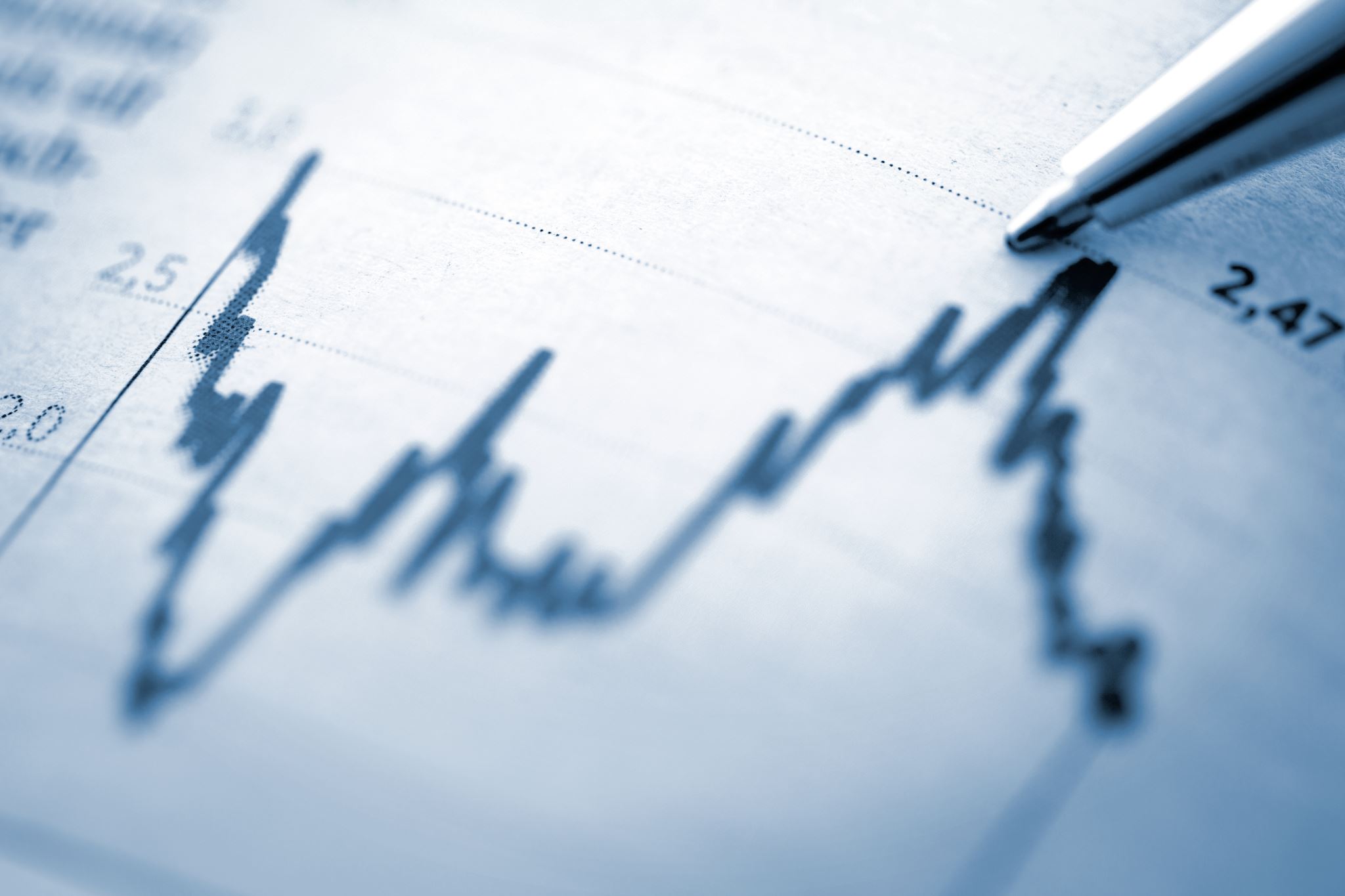 Following are some resources to help you answer your questions about visualizations: 
Table or a Figure? https://writingcenter.unc.edu/tips-and-tools/figures-and-charts/
What’s considered good practice? https://porg/doi/10.1021/acsenergylett.1c00415,ubs.acs. https://pubs.acs.org/doi/10.1021/jz500997e
Do you have any amazing examples? https://visme.co/blog/best-data-visualizations/.
Good Visualizations…
R & RStudio
 look like this
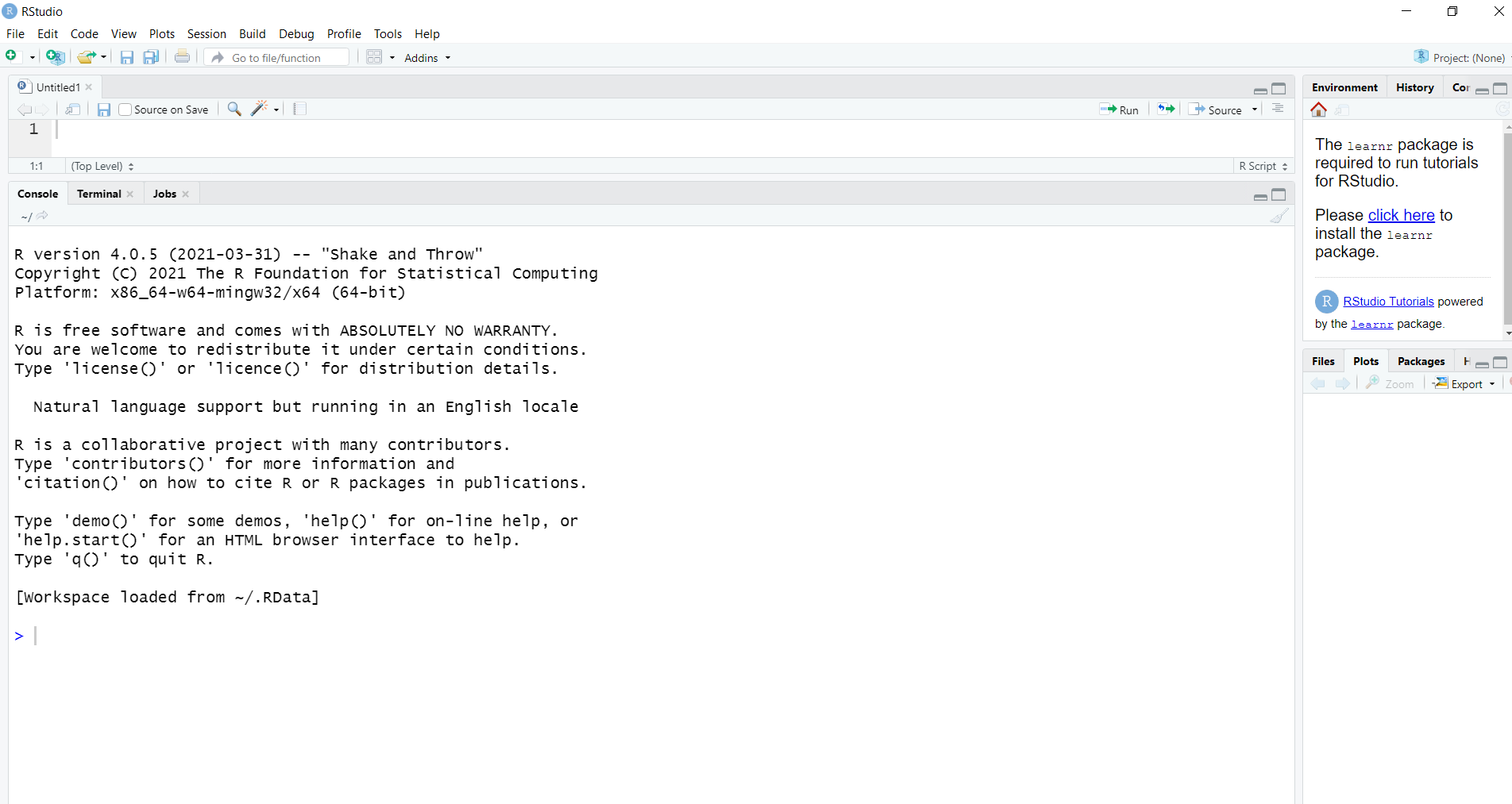 The role of R in data science includes data visualization:
> (prompt) is where you input the code & press enter. R will generate output.  If you receive an error (very common), check the spelling first.
R is a free statistical software used to perform many of the data science tasks.  
Other popular data science tools, include Python, Tableau, and many other tools some of which are even discipline or task specific.  
The versatility of R, makes it a good tool to learn.

Following are some simple ways to use R right away in a class exercise. We have included these hands-on exercises to help you practice the material.  Throughout this training module, class exercises will provide hands-on experience showcasing Rs benefits for data modeling.
Access and R
One way to get around access issues is via advanced computing resources, such as XSEDE.
How to install R and RStudio on your home computer
Here are the steps to install R:
First, please go to: https://cran.r-project.org/ and you will see the following: 
Download R for Linux
Download R for (Mac) OS X 
Download R for Windows
Follow the instructions for Windows or Mac, depending on your machine.
Second, you will see a link that says install R for the first time.  Follow the link to the next page.
Third, you are ready to download R by clicking the Download link. 
Fourth, the installer will walk you through the rest of the download.
You also need RStudio.  RStudio makes using R more manageable:
First, please go to: https://rstudio.com/products/rstudio/download/        and choose the option that best describes you.
Second, click the Download RStudio button.
Third, the installer will walk you through the rest of the download.
To get started, let’s go to RStudio to explore terms related to the pandemic.  In addition to searching for the word “pandemic,” consider other related terms.  Pay close attention to how the data is visualized.  What do the visualizations say about the trends over time and geographically?  How is the trending topic different from the top result?  
#For this R code focus on how to change components marked in blue
install.packages("gtrendsR")
library(gtrendsR)
trend  <- gtrends(c("pandemic"), geo = c("GA", "US"))
plot(trend)
What would you communicate about the visualized results? Consider your audience and the intent of the analysis.  

For a longer term perspective, let’s explore terms related to the pandemic in google ngrams.  In addition to searching for the word “pandemic,” consider other related terms.  Pay close attention to how the data is visualized.  What do the visualizations say about the trends over time?  How is the trending topic different from the results in published books?  
#For this R code focus on how to change components marked in blue
install.packages("ngramr")
library(ngramr)
install.packages("ggplot2")
library(ggplot2)
ng  <- ngram(c("pandemic", "outbreak"), year_start = 1880)
p <- ggplot(ng, aes(x=Year, y=Frequency, colour=Phrase)) + geom_line() +
  labs(title = "Comparing Freq. of Phrases about Pandemics",
              caption = "Data source: Google Ngram")
p <- p + theme_bw()
p

What would you communicate about the visualized results? Consider your audience and the intent of the analysis.
Class Exercise:  Reproducing the 
Google Trends/Ngrams’ visualizations in R
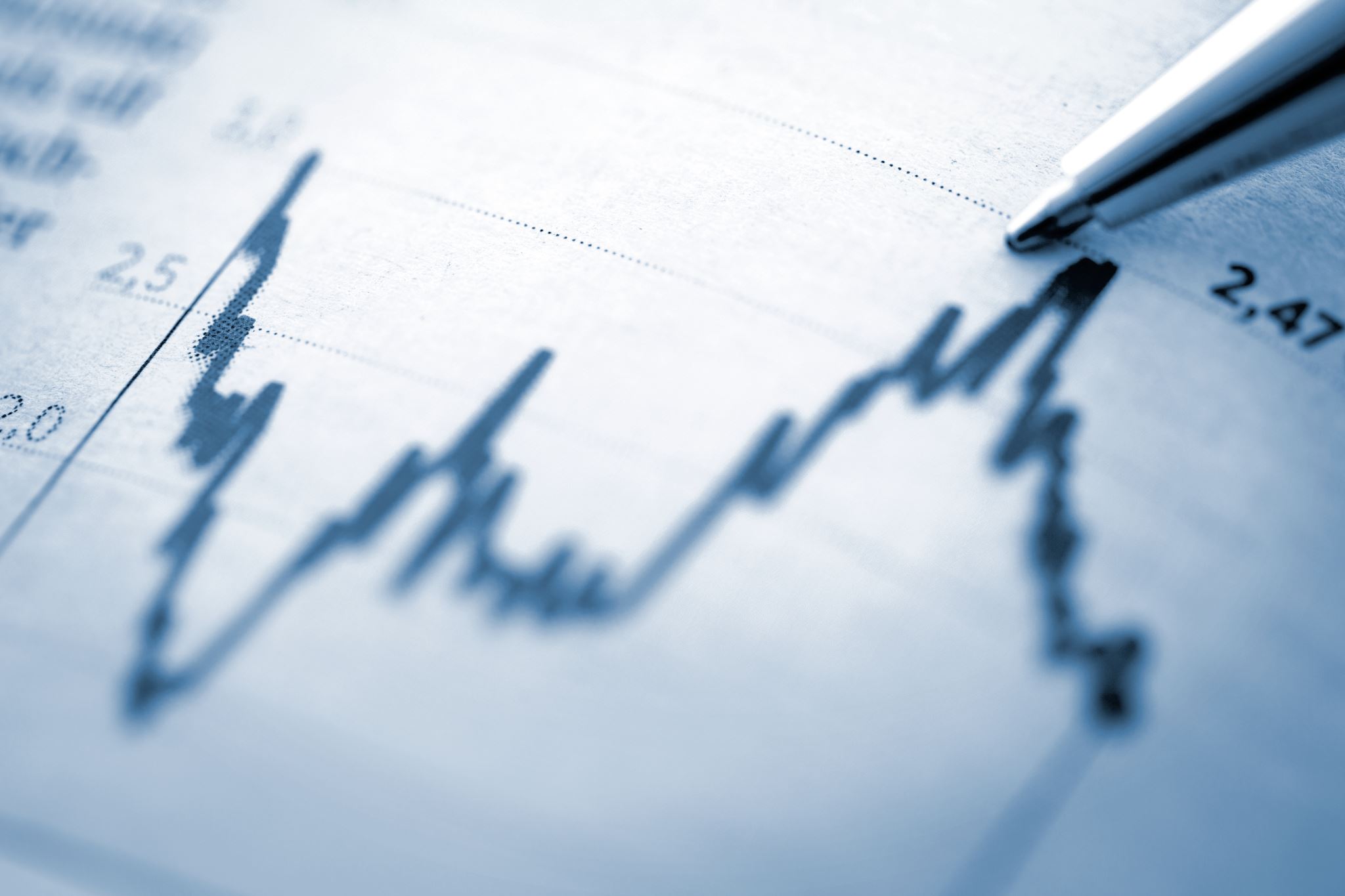 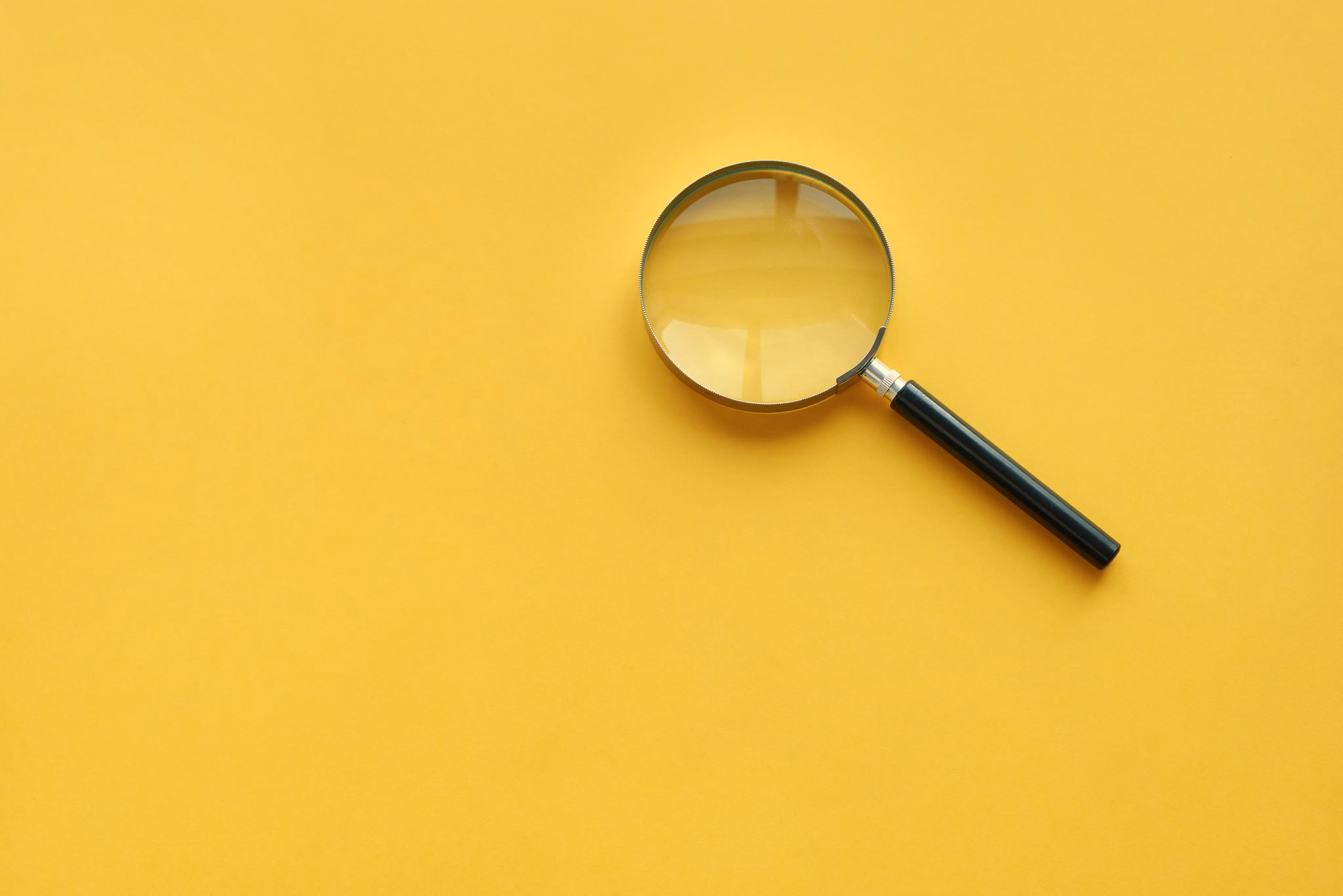 R and RMarkdown
R allows you to save your code and even format it as a finished Word or PowerPoint file through RMarkdown.  But, there are  upfront costs to setting up the RMarkdown file.  These upfront costs are absolutely worth it for the long-term users, but they may not be ideal for students starting out.
The upfront costs can be too high for many students.  
This makes total behavioral sense – if you are just learning something, you might not know if you are going to use it long-term.  You just want to try it out.  So right from the start might not be the right time to discuss the value of long-term investment.  At least not yet.  For some students it will feel like putting the cart ahead of the horse.  They don’t really know if they want to use R and instead of learning why they should, they are learning how to use it long-term.  The risk is that some students become disengaged.  
This R training is different because it attempts to lower the initial startup costs to using R, which can stand in the way of learning.
Accountability
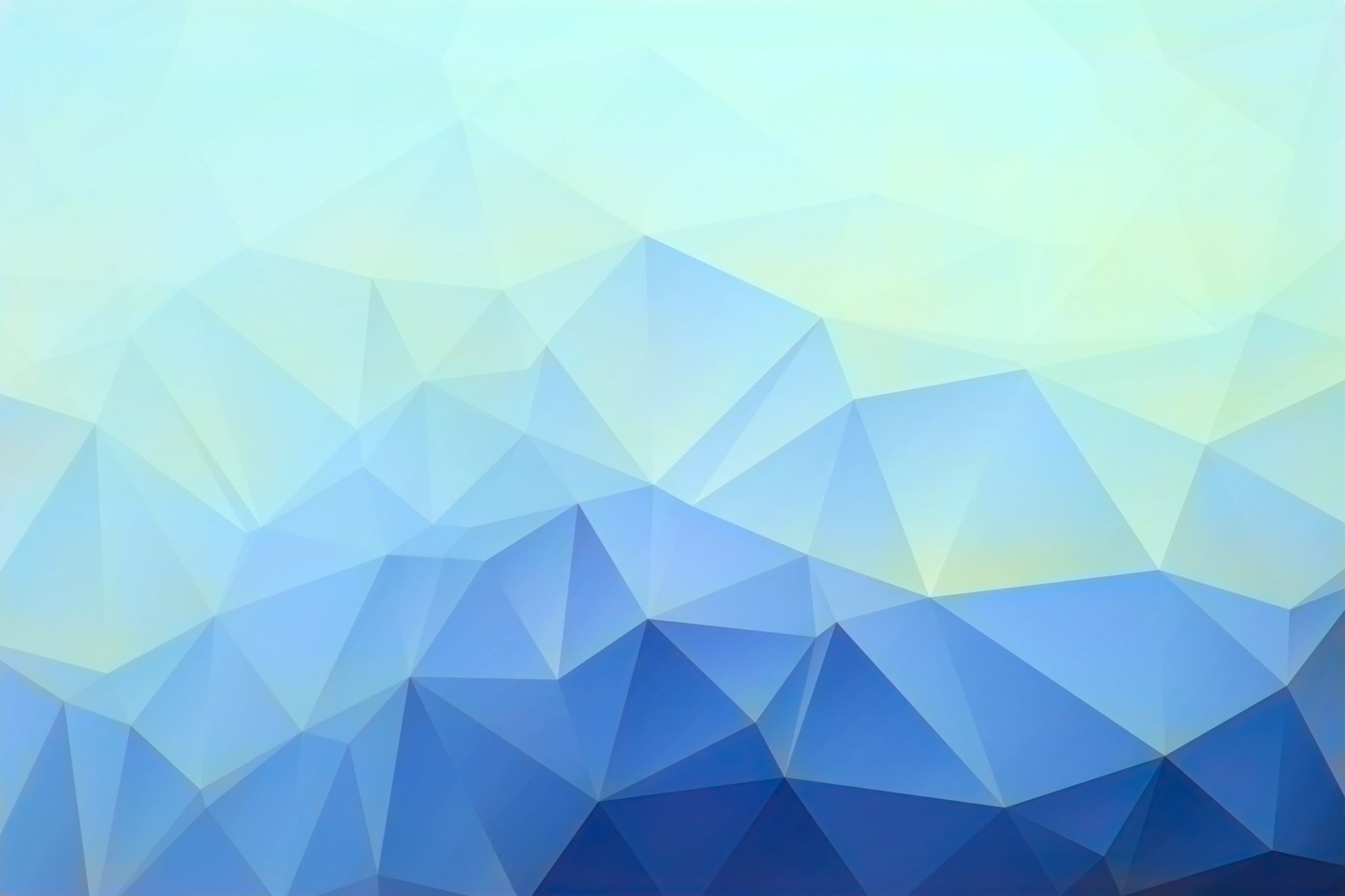 Homework:  Pandemics
Instructions for short-answer questions:  Please write in complete sentences.  The length of your answers to each sub-question should be approximately three sentences.  
This set of questions asks you to think about the accountability and accuracy of the data
Reflecting back on the AI principles outlined by Facebook, Google and Microsoft considered earlier, who do you expect to get what, when and how (Laswell 1936) from the website? 
Doing research on Google Ngrams and Google Trends, what have you found about the accuracy of these approaches?  How sensitive to different cultures is accuracy of the data?
Evaluate a set of terms, words, phrases you select.  
Present your visualizations (Google Ngrams and Google Trends) and the R code that generated them.  What do the visualizations (Google Ngrams and Google Trends) tell you about the use of the terms, phrases and words, at different time periods or at different places?  Is there a compelling insight you would want your audience to notice in the visualizations and what makes it compelling? 
Do the results inform your understanding of culture or society? Tell a good story.  
Did your analysis raise any concerns about the stewardship of the data and social science research?
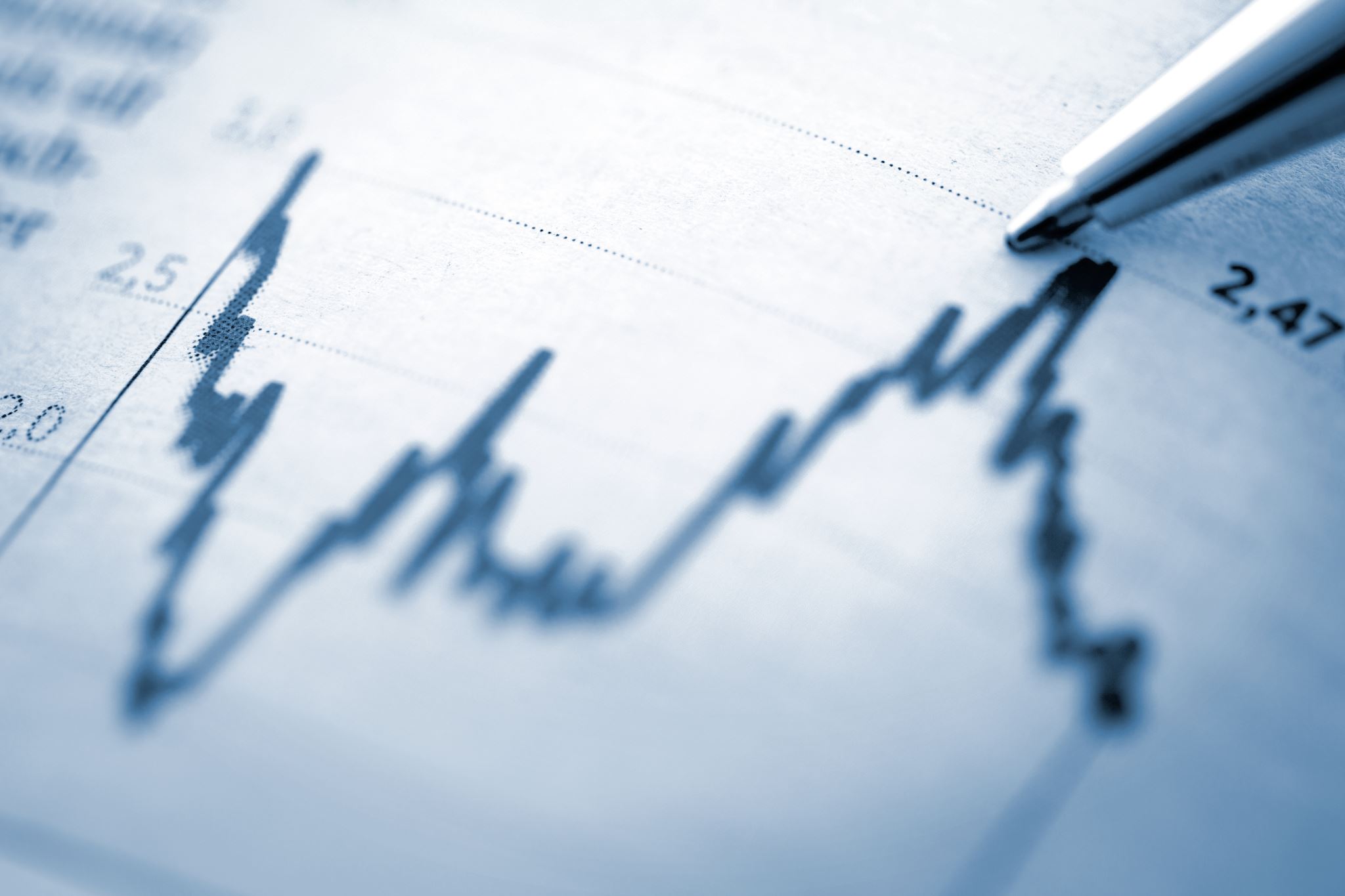 Homework (Advanced):  Pandemics*

*For those with strong programming skills, please add this following problem to question number 2A:  Use * to unpack your terms/words/phrases?  Use additional google features to further the inquiry.
Instructions for short-answer questions:  Please write in complete sentences.  The length of your answers to each sub-question should be approximately three sentences.  
This set of questions asks you to think about the accountability and accuracy of the data
Reflecting back on the AI principles outlined by Facebook, Google and Microsoft considered earlier, who do you expect to get what, when and how (Laswell 1936) from the website? 
Doing research on Google Ngrams and Google Trends, what have you found about the accuracy of these approaches? 
Evaluate a set of terms, words, phrases you select.  
Present your visualizations (Google Ngrams and Google Trends) and the R code that generated them.  What do the visualizations (Google Ngrams and Google Trends) tell you about the use of the terms, phrases and words, at different time periods or at different places?  Is there a compelling insight you would want your audience to notice in the visualizations and what makes it compelling? 
Do the results inform your understanding of culture or society?  Tell a good story.
Did your analysis raise any concerns about the stewardship of the data and social science research?
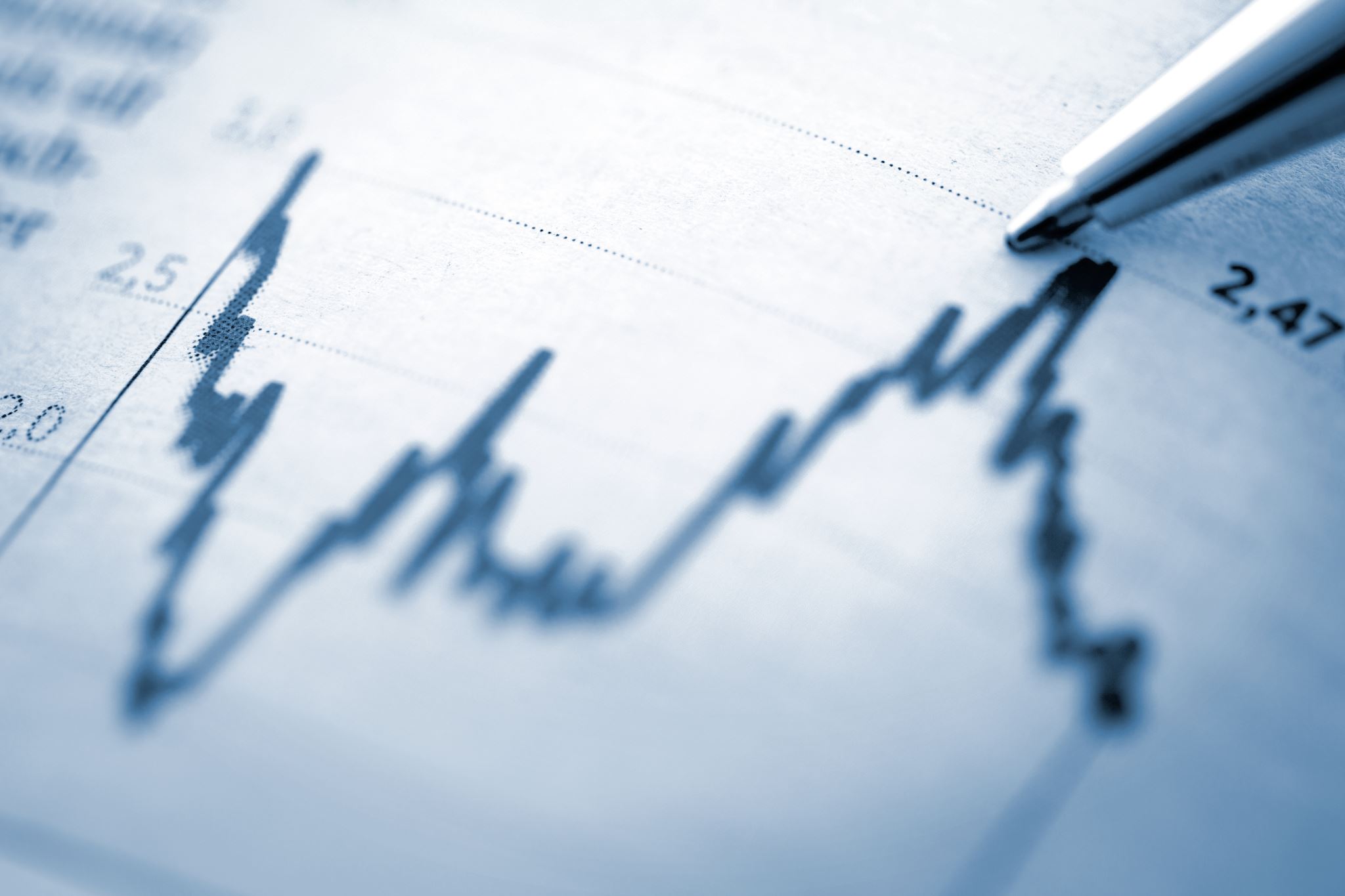 Homework Evaluation Rubric*
*This slide is based on the materials developed for the 2019 Advanced Computing for Social Change Challenge sponsored by Extreme Science and Engineering Discovery Environment (XSEDE), Chicago, IL July 27 – August 31, 2019.
Additional        Materials & Sources
For more information about culturomics see the following:
Suggested as textbooks
Safiya Umoja Noble.  2018.  Algorithms of Oppression: How Search Engines Reinforce Racism.  New York: New York University Press. 
Cathy O’Neil. 2016. Weapons of Math Destruction: How Big Data Increases Inequality and Threatens Democracy.  New York, NY: Broadway Books.
Brian Christian and Tom Griffiths. 2016. Algorithms to Live By: The Computer Science of Human Decisions. New York, NY: Henry Holt and Company, LLC. (C & G)
Jeffrey S. Saltz and Jeffrey M. Stanton.  2018.  An Introduction to Data Science.  Thousand Oaks, CA: Sage Publications, Inc. 

I use these as textbooks:  
C & G does not consider data ethics.  However, it highlights the practical, day-to-day benefits of thinking like a data scientist (without too many technicalities), which acts as a nice counterpoint to discussions of ethics when paired with the other two texts.  
The R textbook does not consider data ethics either and is not great – but it is the best I found.